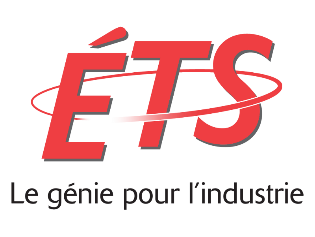 Laboratoire d’accueil : CERI MP Centre d'Enseignement de Recherche et d'Innovation Matériaux et Procédés
Ecole Doctorale : SMRE 104 (U-Lille, Centrale Lille Institut, IMT Nord Europe)

THÈSE présentée en vue d’obtenir le grade de DOCTEUR Mécanique des solides, des matériaux, des structures et des surfaces
par
CÔTÉ Raphaël
DOCTORAT de l’UNIVERSITÉ DE LILLE DÉLIVRÉ PAR IMT NORD EUROPE
Titre de la thèse : 
Développement d’une nouvelle approche de déposition de matière permettant de maximiser la densité et minimiser les déviations dimensionnelles des pièces à vert fabriquées par extrusion de matériau 
	
Soutenance prévue le Mardi 7 Mai 2024 à 14h00Lieu :   École de technologie supérieure 1100 R. Notre Dame O, Montréal, QC H3C 1K3 Salle : A-1841Devant le jury d’examen :

Président 	 (désigné lors de la soutenance)
Rapporteur	 ELKOUN  Saïd,		Professeur,		 Université de Sherbrooke     
Rapporteur	 LE DUIGOU  Antoine,  		Professeur,		 Institut de recherche du Puy De Lôme  
Examinatrice	 BARRES Claire,  		Maître de conférences,	 INSA Lyon  
Examinateur	 FORTIN BLANCHETTE Handy, 	Professeur, 		 École de technologie supérieure 
Examinateur	 GROHENS  Yves, 		Professeur,		 Université Bretagne-Sud    
Co-Encadrante de thèse	 R. DEMARQUETTE  Nicole, 		Professeure,		 École de technologie supérieure  
Co-Directeur de thèse	 DEMERS  Vincent,		Professeur,		 École de technologie supérieure   
Directeur de thèse	 SOULESTIN Jérémie,  		Professeur,		 IMT Nord Europe 
 
Résumé

La fabrication additive par extrusion de matériau (MEX) de polymères fortement chargés montre un potentiel significatif pour le prototypage et la fabrication rapide de composants métalliques à géométrie complexe. Cependant, un défi important de ce procédé réside dans l’élimination des vides rhomboïdes à l’intersection des quatre joncs de matière extrudés présentant une forme oblongue. La taille et la disposition de ces vides, qui limitent la densité à vert atteignable par cette technique, est principalement influencé par la méthode de dépôt. Pour aborder ce défi, une étude de l’impact de certain des paramètres d’extrusion (hauteur de couche, vitesse d’extrusion, température de buse et température du plateau) a été réalisé afin de déterminer la meilleure plage opérationnelle d’une nouvelle imprimante 3D utilisant le principe du piston pour fabriquer des pièces avec un mélange de poudre d’acier inoxydable (17-4PH). Une étude approfondie de l’impact de différentes approches de dépôt a été ensuite menée pour analyser l'influence des paramètres d'impression sur les propriétés dimensionnelles et la densité des pièces produites. Les résultats ont montré qu'en utilisant une stratégie de chevauchement ponctuelle (avec un taux de chevauchement de 20 %), il était possible d'éliminer les vides rhomboïdes intercouches tout en minimisant les écarts dimensionnels des pièces fabriquées par MEX. Aussi, il a été constaté que certaines stratégies, comme le multiplicateur de débit, bien que populaires, pouvaient entraîner des écarts dimensionnels significatifs de la valeur nominale. Ces écarts sont notamment dû à la sur extrusion de matière et la pression importante causée par cette stratégie dans la tête d’extrusion. Il a également été démontré que la stratégie de chevauchement ponctuelle, lorsqu'elle est appliquée à un niveau de 20 %, permettait d'obtenir des pièces avec une variation dimensionnelle maximale limitée à 50 µm, sans compromettre la densité. Cette conclusion confirme cette nouvelle approche est supérieure pour produire des pièces exemptes de défauts avec une variation dimensionnelle minimale. Ces résultats sont d'une grande importance pour l'amélioration de la qualité et de la précision des pièces métalliques produites par MEX, ouvrant ainsi la voie à de nouvelles opportunités dans divers secteurs industriels.
AVIS de Soutenance de thèse
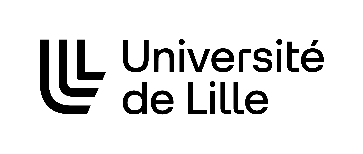